NTP Architecture, Protocoland Algorithms
David L. Mills
University of Delaware
http://www.eecis.udel.edu/~mills
mailto:mills@udel.edu
20-Jul-07
1
Process decomposition
Server 1
Peer/Poll
1
Selection
and
Clustering
Algorithms
SystemProcess
Clock Discipline
 Process
Combining
Algorithm
Server 2
Peer/Poll
2
Loop Filter
Server 3
Peer/Poll
3
VFO
RemoteServers
Peer/PollProcesses
Clock Adjust
 Process
Peer process runs when a packet is received.
Poll process sends packets at intervals determined by the clock discipline process and remote server.
System process runs when a new peer process update is received.
Clock discipline process runs at intervals determined by the measured network phase jitter and clock oscillator (VFO) frequency wander.
Clock adjust process runs at intervals of one second.
20-Jul-07
2
NTP protocol header and timestamp formats
NTP Protocol Header Format (32 bits)
LI	leap warning indicator
   VN	version number (4)
   Strat	stratum (0-15)
   Poll	poll interval (log2)
   Prec	precision (log2)
LI
VN
Mode
Strat
Poll
Prec
Root Delay
Root Dispersion
Reference Identifier
Reference Timestamp (64)
NTP Timestamp Format (64 bits)
Originate Timestamp (64)
Seconds (32)
Fraction (32)
Value is in seconds and fraction
since 0h 1 January 1900
Cryptosum
Receive Timestamp (64)
Transmit Timestamp (64)
NTPv4 Extension Field
Extension Field 1 (optional)
Field Length
Field Type
Extension Field
(padded to 32-bit boundary)
Extension Field 2… (optional)
Last field padded to 64-bit boundary
Key/Algorithm Identifier
NTP v3 and v4
Authenticator
(Optional)
Message Hash (64 or 128)
NTP v4 only
authentication  only
Authenticator uses DES-CBC or MD5 cryptosum
of NTP header plus extension fields (NTPv4)
20-Jul-07
3
NTP packet header format
Packet headerVariables	Description
LI
VN
Mode
Strat
Poll
Prec
Root Delay
leap	leap indicator (LI)version	version number (VN)mode	protocol modestratum	stratumt	poll interval (log2 s)r	clock reading precision (log2 s)D 	root delayE	root dispersionrefid	reference IDreftime	reference timestampT1	originate timestamp T2	receive timestamp T3	transmit timestampT4	destination timestamp*MAC	MD5 message hash (optional)
Root Dispersion
Reference Identifier
Reference Timestamp (64)
Originate Timestamp (64)
Receive Timestamp (64)
Transmit Timestamp (64)
MAC (optional 160)
* Strictly speaking, T4 is not a packet variable; it is the value of the system clock upon arrival.
20-Jul-07
4
NTP date and timestamp formats and important dates
NTP Date (signed, twos-complement, 128-bit integer)
Seconds (64)
Fraction (32 or 64)
Era Number
NTP Timestamp (unsigned 64-bit integer)
Era (32)
Seconds (32)
Fraction (32)
20-Jul-07
5
Process decomposition
Server 1
Peer/Poll
1
Selection
and
Clustering
Algorithms
SystemProcess
Clock Discipline
 Process
Combining
Algorithm
Server 2
Peer/Poll
2
Loop Filter
Server 3
Peer/Poll
3
VFO
RemoteServers
Peer/PollProcesses
Clock Adjust
 Process
Peer process runs when a packet is received.
Poll process sends packets at intervals determined by the clock discipline process and remote server.
System process runs when a new peer process update is received.
Clock discipline process runs at intervals determined by the measured network phase jitter and clock oscillator (VFO) frequency wander.
Clock adjust process runs at intervals of one second.
20-Jul-07
6
NTP one-step on-wire protocol
t2
t3
t6
t7
0
t1 = org
t3
t5 = org
PacketVariables

Peer B

StateVariables
0
t2 = rec
t4
t6 = rec
State VariablesName	Description
t1
t3 = clock
t5
t7 = clock
t2 = clock
t6 = clock
org	originate timestamp rec	receive timestampxmt	transmit timestamp
org
t1<>0?
T1 = t1
t5<>T1?
T5 = t5
rec
T2 = t2
T2
T6 = t6
T6
xmt
0
T3 = t3
t3==T3?
T7 = t7
Packet Header VariablesName	Description
t2
t3
t6
t7
tn	originate timestamptn+1	receive timestamptn+2	transmit timestamptn+3	destination timestamp
t1
t4
t5
t8
t1
t4
t5
t8
State Variable ValuesName	Description
0
t1
t3 = org
t5
PacketVariables

Peer A

StateVariables
0
t2
t4 = rec
t6
Tn	originate timestampTn+1	receive timestampTn+2	transmit timestampTn+3	destination timestamp
t1 = clock
t3
t5 = clock
t7
t4 = clock
t8 = clock
org
0
t3 <> 0?
T3 = t3
t7 <> T3?
rec
0
T4 = t4
T4
T8 = t8
xmt
T1 = t1
t1 == T1?
T5 = t5
t5 == T5?
21-Jul-07
7
NTP two-step on-wire protocol
t2
t3
t6
t7
t5 = clock
State VariablesName	Description
org	originate timestamp rec	receive timestampxmt	transmit timestamp
t1
t4
t5
t8
t1
t4
t5
t8
t1
0
t4
t1
t5
t3 = org
t8
t5
PacketVariables


Peer A


StateVariables
0
t2
t4 = rec
t6
Packet Header VariablesName	Description
t1 = clock
t3
t5 = clock
t7
t4 = clock
t8 = clock
tn	originate timestamptn+1	receive timestamptn+2	transmit timestamptn+3	destination timestamp
org
0
t3 <> 0?
T3 = t3
t7 <> T3?
rec
0
T4 = t4
T4
T8 = t8
xmt
T1 = t1
t1 == T1?
T5 = t5
t5 == T5?
State Variable ValuesName	Description
porg
T1= clock
T1
T1
T1
prec
0
T2
T2
T2
Tn	originate timestampTn+1	receive timestampTn+2	transmit timestampTn+3	destination timestamp
pxmt
T1
T3
T3
T3
pxmt
T1
T4
T4
T4
21-Jul-07
8
Transition matrix
Packet Mode
Association Mode
The default (empty box) behavior is to discard the packet without comment.
20-Jul-07
9
Packet sanity tests
20-Jul-07
10
Clock filter algorithm
T2
Server
T3
x
q0
T1
Client
T4
The most accurate offset q0 is measured at the lowest delay d0 (apex of the wedge scattergram).
The correct time q must lie within the wedge q0 ± (d - d0)/2.
The d0 is estimated as the minimum of the last eight delay measurements and (q0 ,d0)  becomes the peer update.
Each peer update can be used only once and must be more recent than the previous update.
20-Jul-07
11
Clock filter performance
Left figure shows raw time offsets measured for a typical path over a 24-hour period (mean error 724 ms, median error 192 ms)
Right graph shows filtered time offsets over the same period (mean error 192 ms, median error 112 ms).
The mean error has been reduced by 11.5 dB; the median error by 18.3 dB. This is impressive performance.
20-Jul-07
12
Clock select principles
B
correctness interval = q - l £ q0 £ q + l 
m = number of clocks
f = number of presumed falsetickers
A, B, C are truechimers
D is falseticker
A
D
C
Correct DTS
Correct NTP
The correctness interval for any candidate is the set of points in the interval of length twice the synchronization distance centered at the computed offset.
The DTS interval contains points from the largest number of correctness intervals, i.e., the intersection of correctness intervals.
The NTP interval includes the DTS interval, but requires that the  computed offset for each candidate is  contained in the interval.
Formal correctness assertions require at least half the candidates be in the NTP interval. If not, no candidate can be considered a truechimer.
20-Jul-07
13
system process: select algorithm
For each of m associations  construct a correctness interval[q – rootdist, q + rootdist]
Consider the lowpoint, midpoint and highpoint of these intervals. Sort these values in a list from lowest to highest. Set the number of falsetickers  f = 0.
Set the number of midpoints d = 0. Set c = 0. Scan from lowest endpoint to highest. Add one to c for every lowpoint, subtract one for every highpoint, add one to d for every midpoint. If c ≥ m - f, stop; set l = current lowpoint
Set c = 0. Scan from highest endpoint to lowest. Add one to c for every highpoint, subtract one for every lowpoint, add one to d for every midpoint. If c ≥ m - f, stop; set u = current highpoint.
If d ≤ f and l < u?
no
yes
yes
Add one to f. Is f < m / 2?
Success; the intersection interval is [l, u].
no
Failure; a majority clique could not be found..
20-Jul-07
14
Cluster principles
peer jitter
select jitter
jR3
jR3
jS1
jS3
jR2
jR2
jR4
jR4
jR1
a
b
Candidate 1 is further from the others, so its select jitter jS1 is highest.
(a) jmax = jS1 and jmin = jR2. Since jmax > jmin, the algorithm prunes candidate 1 to reduce select jitter and continues.
(b) jmax = jS3 and jmin = jR2. Since jmax < jmin, pruning additional candidates will not reduce select jitter. So, the algorithm ends with jR2, jR3 and jR4 as survivors.
20-Jul-07
15
system process: cluster algorithm
Let (q, jR, L) represent a candidate with peer offset q, jitter j and a weight factor L equal to stratum as the high order field and root distance as the low order field.
Sort the candidates by increasing L. Let n be the number of candidates and nmin ≤ n the minimum number of survivors.
For each candidate compute the selection jitter jS (RMS peer offset differences between this and all other candidates).
Select jmax as the candidate with maximum LjS.
Select jmin as the candidate with minimum j.
jmax < jmin or n ≤ nmin or jmax is prefer peer?
yes
no
Delete the outlyer candidate with jmax; reduce n by one.
Done. The remaining cluster survivors are the pick of the litter.
20-Jul-07
16
NTP dataflow analysis
Server 1
D, E
Peer 1
q, d, e, j
Selection
and
Combining
Algorithms
System
Q, D, E, J
Server 2
D, E
Peer 2
q, d, e , j
Server 3
D, E
Peer 3
q, d, e , j
Each server provides delay D and dispersion E relative to the root of the synchronization subtree.
As each NTP message arrives, the peer process updates peer offset q, delay d, dispersion e and jitter j.
At system poll intervals, the clock selection and combining algorithms updates system offset Q, delay D, dispersion E and jitter J.
Dispersions e and E increase with time at a rate depending on specified frequency tolerance f.
20-Jul-07
17
Error budget - notation
Constants (peers A and B)r	maximum reading errorf	 maximum frequency errorw 	dispersion normalize: 0.5
Packet variablesDB	peer root delayEB	peer root dispersion
Sample variablesT1, T2, T3, T4  protocol timestampsx	clock offsety	roundtrip delayz	dispersiont 	interval since last update
System variablesQ	clock offsetD	root delayE	root dispersionjs	selection jitterj	jitter t 	interval since last updatem	number of peers
Peer variablesq	clock offsetd	roundtrip delaye	dispersionjr	filter jittern	number of filter stagest 	interval since last update
20-Jul-07
18
Definitions
Precision: elapsed time to read the system clock from userland.
Resolution: significant bits of the timestamp fraction.
Maximum error: maximum error due all causes (see error budget).
Offset: estimated time offset relative to the server time.
Jitter: exponential average of first-order time differences
Frequency: estimated frequency offset relative to UTC.
Wander: exponential average of first-order frequency differences.
Dispersion: maximum error due oscillator frequency tolerance.
Root delay: accumulated roundtrip delay via primary server.
Root dispersion: accumulated total dispersion from primary server.
Estimated error: RMS accumulation from all causes (see error budget).
20-Jul-07
19
Time values and computations
Packet Variables
Peer Variables
System Variables
S
S
Client
S
Server
Packet variables are computed directly from the packet header.
Peer variables are groomed by the clock filter.
System variables are groomed from the available peers.
20-Jul-07
20
Clock discipline algorithm
qr+
NTP
Vd
Vs
Phase
Detector
Clock Filter
qc-
VFO
Loop Filter
x
Vc
ClockAdjust
Phase/FreqPrediction
y
Vd is a function of the phase difference between NTP and the VFO.
Vs depends on the stage chosen on the clock filter shift register.
x and y are the phase update and frequency update, respectively, computed by the prediction functions.
Clock adjust process runs once per second to compute Vc, which controls the frequency of the local clock oscillator.
VFO phase is compared to NTP phase to close the feedback loop.
20-Jul-07
21
NTP clock discipline with PPS steering
qr+
NTP
Vd
Vs
Phase
Detector
Clock Filter
qo-
Vc
VFO
Loop Filter
y
Frequency
Estimator
PPS
NTP daemon disciplines  variable frequency oscillator (VFO) phase Vc relative to accurate and reliable network sources.
Kernel disciplines VFO frequency y to pulse-per-second (PPS) signal.
Clock accuracy continues to be disciplined even if NTP daemon or sources fail.
In general, the accuracy is only slightly degraded relative to a local reference source.
20-Jul-07
22
Measured PPS time error for Alpha 433
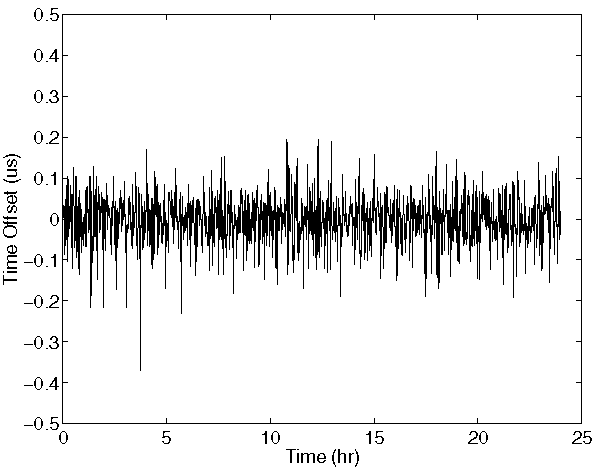 Standard error 51.3 ns
20-Jul-07
23
Further information
NTP home page http://www.ntp.org
Current NTP Version 3 and 4 software and documentation
FAQ and links to other sources and interesting places
David L. Mills home page http://www.eecis.udel.edu/~mills
Papers, reports and memoranda in PostScript and PDF formats
Briefings in HTML, PostScript, PowerPoint and PDF formats
Collaboration resources hardware, software and documentation
Songs, photo galleries and after-dinner speech scripts
Udel FTP server: ftp://ftp.udel.edu/pub/ntp
Current NTP Version software, documentation and support
Collaboration resources and junkbox
Related projects http://www.eecis.udel.edu/~mills/status.htm
Current research project descriptions and briefings
20-Jul-07
24